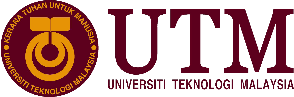 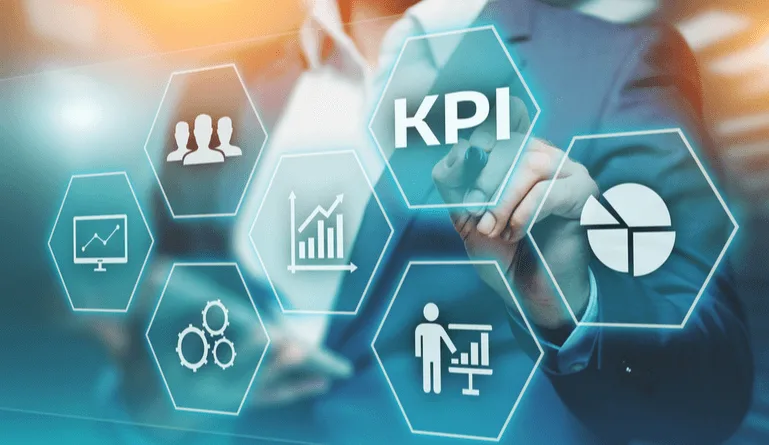 TAKLIMAT PENETAPAN SASARAN KERJA TAHUNAN (SKT) DAN PETUNJUK PRESTASI (KAI) PPP 2020
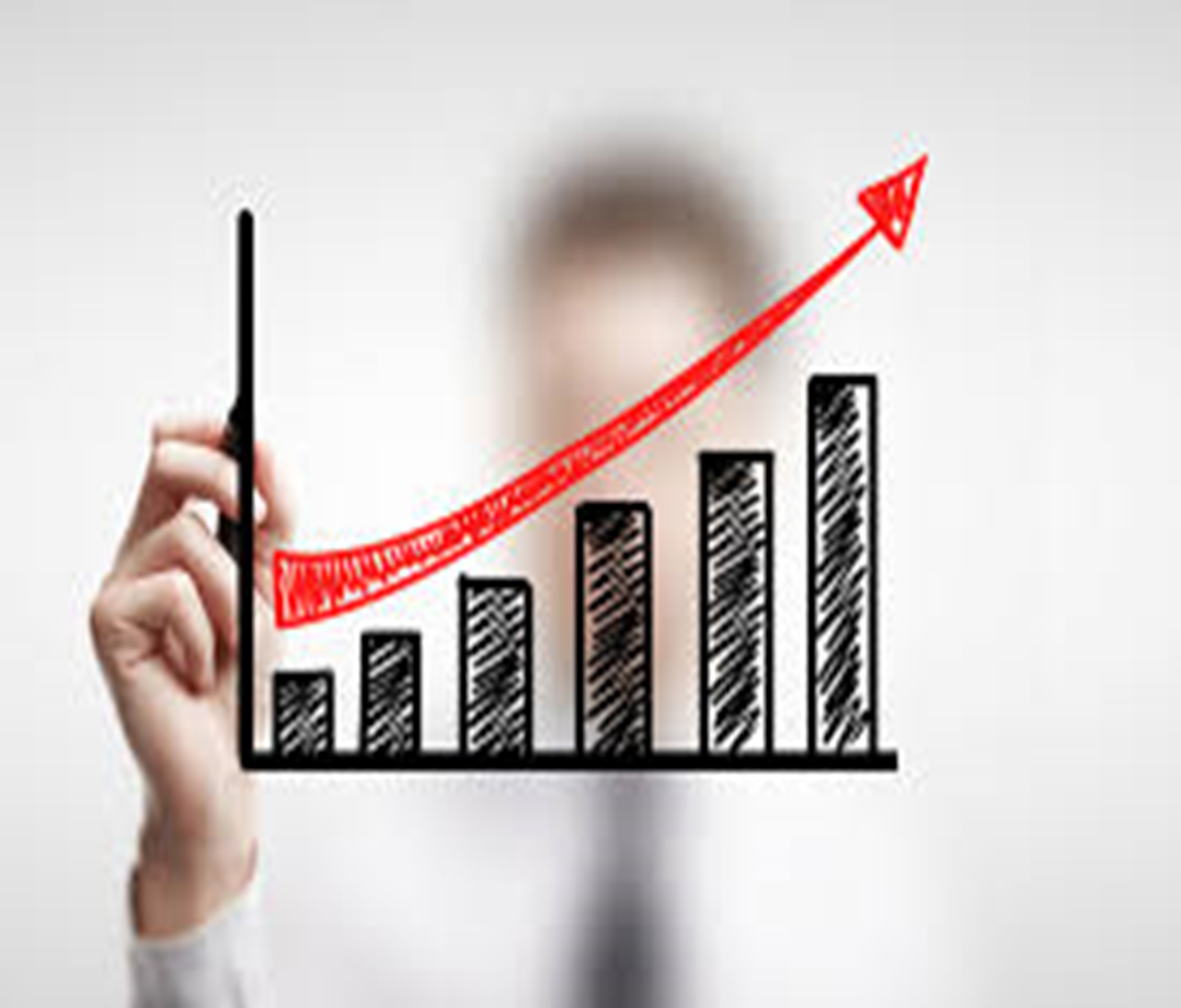 BAHAGIAN SUMBER MANUSIA 
JABATAN PENDAFTAR
6 APRIL 2020
innovative   entrepreneurial    global
[Speaker Notes: © Copyright PresentationGO.com – The free PowerPoint and Google Slides template library]
STRUKTUR PEMARKAHAN LNPT
DEFINISI SASARAN KERJA TAHUNAN (SKT)
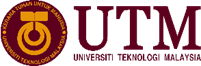 01
02
SASARAN KERJA TAHUNAN
KEPENTINGAN SKT
PENILAIAN HASIL 
Membantu Pegawai Penilai menilai hasil kerja Pegawai Yang Dinilai (PYD)
GAMBARAN KERJA
Memberi gambaran Kerja Sebenar PYD
PENILAIAN
Penilaian yang objektif, adil dan telus
PERFORMANCE CONTRACT
Persetujuan antara PYD dan PPP
MEMBANTU MENCAPAI VISI DAN MISI
Usaha mencapai visi dan misi organisasi dan jabatan
Garis panduan dalam bentuk aktiviti / projek yang disediakan oleh PYD untuk dilaksanakan dalam tahun semasa selaras dengan strategi dan perancangan kerja jabatan dan mempunyai petunjuk prestasi
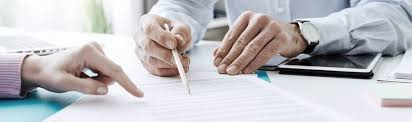 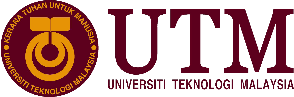 KEPERLUAN SKT DAN KAI
Penetapan aktiviti / projek serta petunjuk prestasi perlu dibincangkan antara PYD dan PPP
Senarai projek / aktiviti perlu sesuai dengan Perancangan KerjaTahunan;
Aktiviti / Projek bagi kumpulan perkhidmatan mestilah bersesuaian dengan peranan dan bidang tugas kumpulan perkhidmatan (Diskripsi Tugas)
01
03
04
02
Penyediaan bermula dengan Perancangan Tahunan Organisasi / Agensi;
Perlu berlandaskan kepada perancangan strategik Organisasi / Agensi yang mengandungi visi, misi, objektif dan strategi pelaksanaan program Organisasi / Agensi; dan
PERANCANGAN TAHUNAN
PERANCANGAN KERJA TAHUNAN
AKTIVITI / PROJEK
PETUNJUK PRESTASI (KAI)
Spesifik dan tidak terlalu umum
Boleh diukur dan dicapai
Realistik dan mempunyai tempoh masa
Disediakan selepas Perancangan Tahunan digubal;
Di peringkat ini, program, aktiviti dan tindakan kerja perlu dinyatakan dengan jelas serta selaras dengan Perancangan Tahunan;
Semasa menyediakan rancangan kerja ini, Ketua Jabatan perlu mengambil kira keupayaan Jabatan / Bahagian / Unit untuk melaksanakannya dari segi sumber seperti sumber manusia, kewangan, masa dan peralatan.
Merujuk kepada KUANTITI, KUALITI, MASA dan KOS dan setiap aktiviti / projek perlu sekurang-kurangnya mempunyai satu atau dua petunjuk prestasi.

KAI – Universiti / PTJ/ Bahagian/ Individu
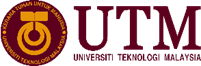 PERBEZAAN ANTARA SKT & KAI
01
02
KAI/KPI
SKT
BERDASARKAN SASARAN ORGANISASI
Berdasarkan perancangan tahunan Universiti yang dilata kepada PTJ
Menyokong KAI Universiti/PTJ
Spesifik mengikut fungsi tugas
Lebih strategik
BERDASARKAN JOB DESCRIPTION (JD)
Kerja yang dilaksana berdasarkan JD
Menyokong pencapaian KAI PTJ/Jabatan
Lebih bersifat operational
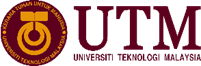 PELAKSANAAN PENETAPAN SKT & KAI
01
02
Jumlah keseluruhan KAI (Universiti/ PTJ/ Bahagian/ Individu) yang ditetapkan mestilah tidak melebihi 100%. 
Penetapan peratusan pada setiap KAI adalah bergantung kepada fungsi dalam setiap Diskripsi Tugas (Job Description) semasa PYD. 
Jumlah pencapaian keseluruhan KAI akan diselaraskan mengikut pengiraan wajaran KAI (berdasarkan Gred PYD) di dalam sistem LNPT
- SKT dan KAI perlu disediakan selewat-lewatnya pada setiap sukuan pertama tahun penilaian.
 
                                Pegawai Penilai dan PYD perlu melengkapkan Borang Penetapan Sasaran Kerja Tahunan dan Petunjuk Prestasi (KAI) dan disediakan dalam 3 salinan dan ditandatangan. (Salinan PYD, PPP & PSM PTJ). 
 
                                              Hendaklah dipantau pelaksanaannya melalui mesyuarat mingguan, bulanan, suku tahunan atau cara lain yang bersesuaian bagi memastikan visi dan misi Universiti/ PTJ/ Bahagian/ Individu tercapai.
PENYEDIAAN SKT & KAI
PENETAPAN WAJARAN & PENGIRAAN KAI
TEMPOH MASA
PENGESAHAN
PEMANTAUAN
CONTOH: PENETAPAN SKT & KAI
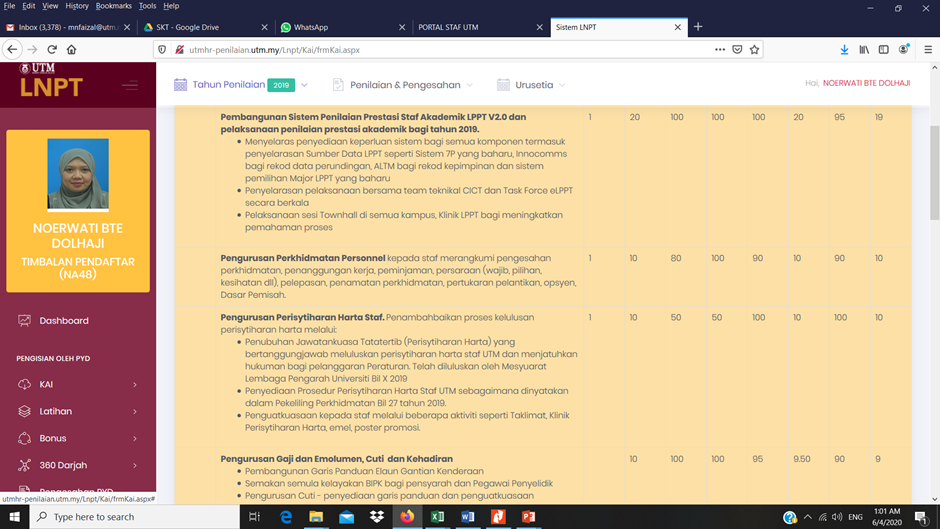 KAI - UNIVERSITI
SKT
KAI - PTJ
KAI - BAHAGIAN
KAI - BAHAGIAN
CONTOH: BORANG PENETAPAN SKT & KAI 2020
B. SASARAN KERJA TAHUNAN BERDASARKAN KAI UNIVERSITI/ PTJ/ BAHAGIAN/ INDIVIDU (GRED 48)
CONTOH: BORANG PENETAPAN SKT & KAI 2020
B. SASARAN KERJA TAHUNAN BERDASARKAN KAI UNIVERSITI/ PTJ/ BAHAGIAN/ INDIVIDU (GRED 11)
CONTOH: TAMBAHAN/ PENGGUGURAN SKT & KAI
SKT dan KAI perlu dikaji semula pada setiap pertengahan tahun (Julai) untuk menilai tahap kemajuan pelaksanaan dan boleh diubahsuai mengikut kesesuaian berdasarkan persetujuan antara Pegawai Penilai dan PYD (disahkan). Jumlah penambahan atau pengguguran SKT dan KAI perlu genap 100%.
Pegawai Penilai berhak menambah senarai aktiviti/ projek/ keterangan, SKT dan KAI berdasarkan kepada keperluan semasa dan kesediaan PYD.
CONTOH: PENGESAHAN SKT & KAI OLEH PPP, PPK & PSM PTJ
SKT dan KAI yang ditetapkan perlu  disahkan oleh Pegawai Penilai Pertama, Pegawai Penilai Kedua dan PSM PTJ Sekiranya terdapat perubahan, semakan dan pindaan kali kedua perlu dibincangkan bersama PPP pada bulan Julai setiap tahun.
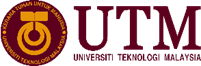 KEBERKESANAN PENAMBAHBAIKAN
1. Mempunyai satu standard penetapan SKT & KAI (Penambahbaikan sistem LNPT)

2. Kontrak persetujuan berkaitan kerja di antara Pegawai Penilai dan PYD

3. Memberi gambaran sebenar kerja PYD yang boleh diukur dan dinilai

4. Penilaian berdasarkan Diskripsi Tugas semasa PYD

5. Penetapan PPP & PPK pada awal tahun penilaian

6. Pengemaskinian Pegawai Penilai sebelum tempoh penilaian (sekiranya staf bertukar PTJ)
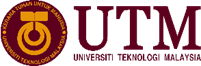 TEMPOH PELAKSANAAN